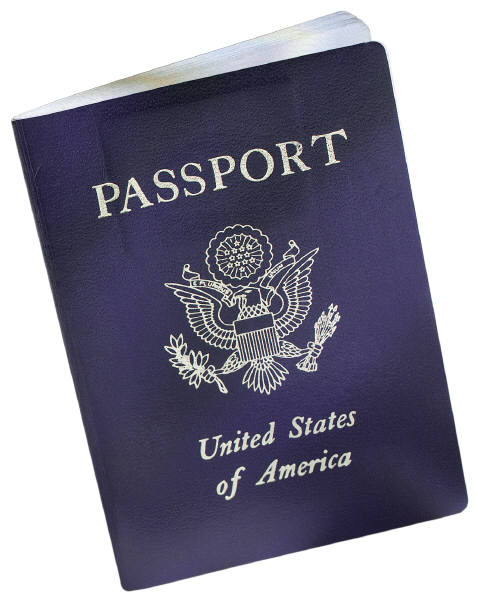 U.S. PASSPORT
APPLICATION INSTRUCTIONS
www.travel.state.gov
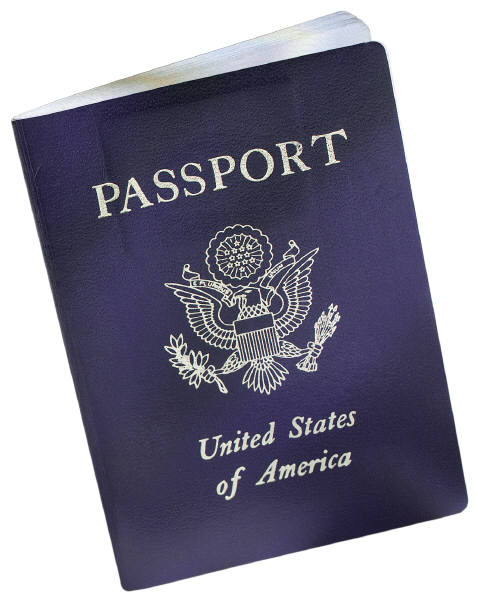 U.S. PASSPORT
Processing times are as follows:

Routine Service – 6-8 Weeks 
Expedited – 2-3 Weeks
Go to www.travel.state.gov and click on U.S. Passports
Scroll down to “I want a form” and click on Download or fill out my form
Scroll down to 1. Application for a U.S. Passport (DS-11) and click on FORM FILler.
Click on SUBMIT under Fill out Online and Print.
Complete the information about the applicant.
Continue filling out the application.
When entering the parent’s information, make sure the mother’s last name is her maiden name (her last name at her birth).
Enter any other names the applicant may have used.
Review the information you have entered.
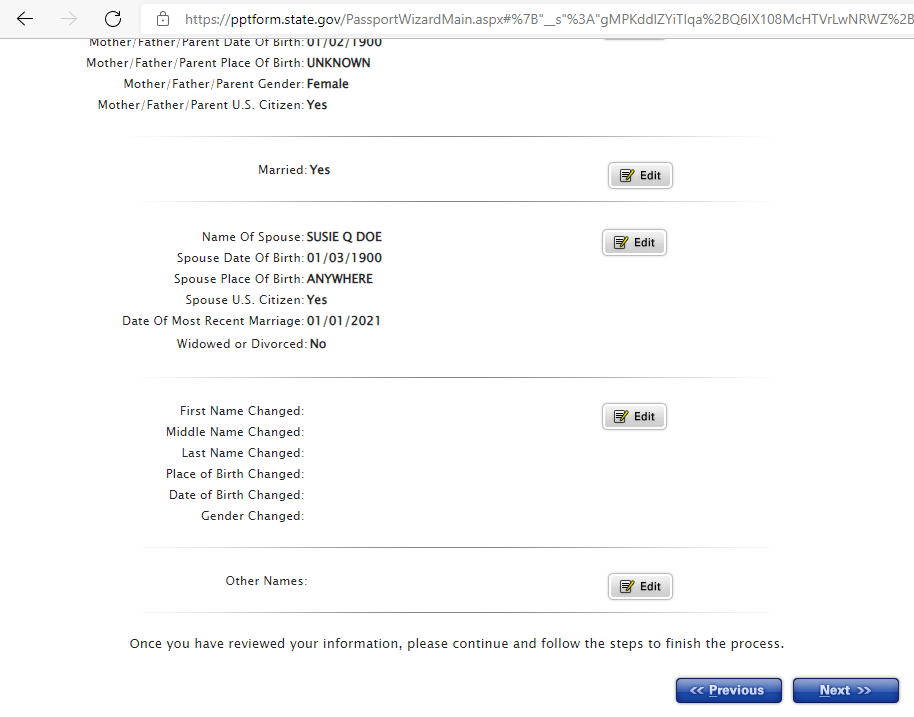 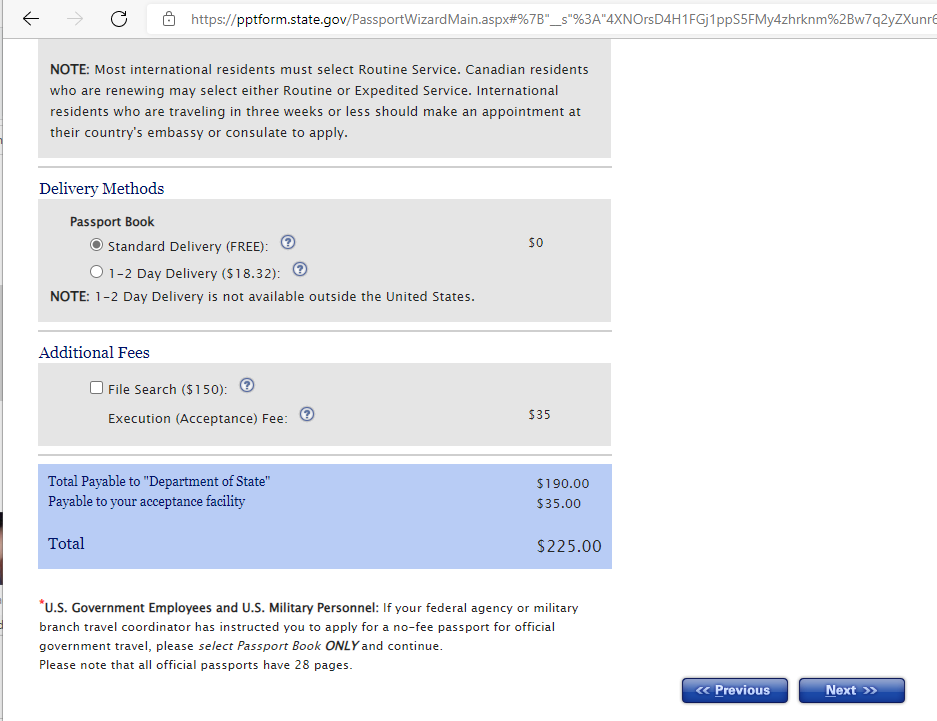 Please note: Passport Card is only good for land travel into Mexico and Canada.  You cannot fly internationally with the card.
Austin County District Clerk’s office is located265 N. CHESLEY ST, Suite 1 Bellville, Tx 77418979-270-6830
Print the application on separate sheets (do not print front and back).
PASSPORT APPLICATION CHECKLIST:
COMPLETED DS-11 APPLICATION 
DO NOT SIGN APPLICATION UNTIL REQUESTED TO DO SO BY A PASSPORT ACCEPTANCE AGENT
PROOF OF CITIZENSHIP
PREVIOUSLY ISSUED U.S. PASSPORT UNDAMAGED (MAY BE EXPIRED) OR
U.S. BIRTH CERTIFICATE OR CERTIFIED COPY ISSUED BY THE CITY, COUNTY OR STATE, OR 
CERTIFICATION OF NATURALIZATION OR 
CONSULAR REPORT OF BIRTH ABROAD OR CERTIFICATION OF BIRTH
FOR MINORS: UNDER 18, THE ORIGINAL BIRTH CERTIFICATE MUST BE PRESENT 
NOTE: ORIGINAL PROOF OF CITIZENSHIP MUST BE SUBMITTED WITH YOUR APPLICATION.  HOWEVER, YOUR ORIGINAL DOCUMENT WILL BE MAILED BACK TO YOU IN A SEPARATE ENVELOPE. 
PASSPORT PHOTO:
(1) 2X2 COLOR PHOTO CAN BE PURCHASED AT CVS OR WALGREENS
PROOF OF IDENTITY:
VALID STATE DRIVER’S LICENSE OR GOVERNMENT ISSUED PHOTO IDENTIFICATION 
MINORS UNDER THE AGE OF 16 YEARS OF AGE, BOTH PARENTS MUST APPEAR AND HAVE VALLID ID.
Austin county district clerk’s office
265 N. CHESLEY STREET, SUITE 1
BELLVILLE, TX 77418
CALL TO SCHEDULE
AN APPOINTMENT
979-270-6830